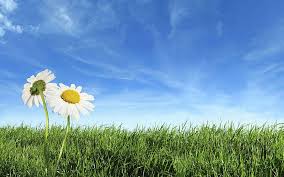 শুভেচ্ছা
শিক্ষক পরিচিতি
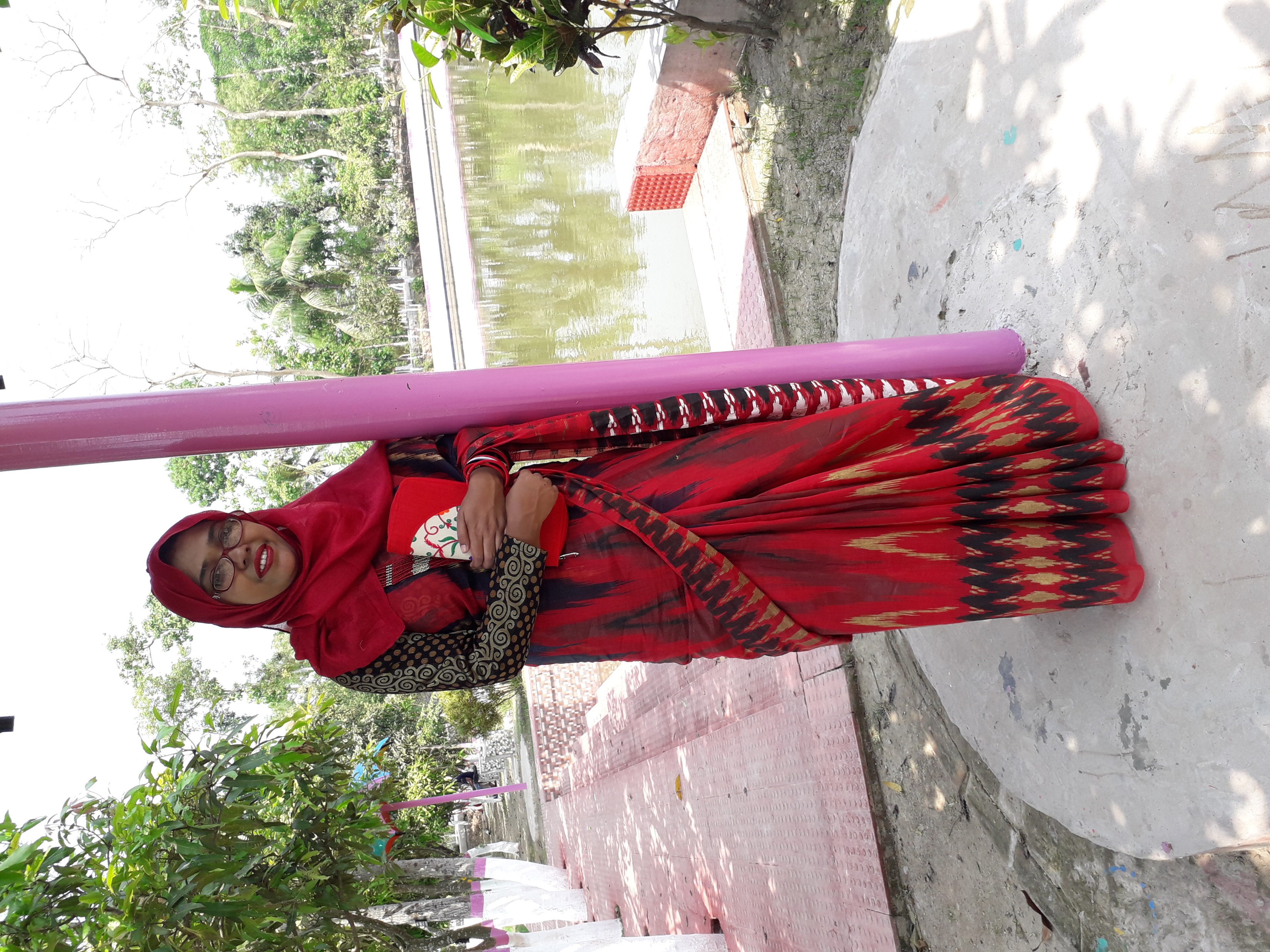 শারমিন আক্তার 
প্রভাষক,দর্শন বিভাগ
নোয়াপাড়া কলেজ
রাউজান,চট্টগ্রাম।
পাঠ ঘোষণা
যুক্তিবিদ্যা ১ম পত্র
   পঞ্চম অধ্যায়
অনুমান
INFERENCE
শিখনফলঃ
১। অবরোহ এবং আরোহের মধ্যে পার্থক্য বলতে পারবে।

২। অবরোহ অনুমানের প্রকারভেদ বলতে পারবে।

৩। আরোহ অনুমানের প্রকারভেদ বলতে পারবে।
পাঠ উপস্থাপনা
অবরোহ এবং আরোহ অনুমানের মধ্যে পার্থক্যঃ
অবরোহ অনুমান এবং আরোহ অনুমান এর মধ্যে পার্থক্যঃ
১। অবরোহ অনুমানের সিদ্ধান্তটি সবসময় আশ্রয়বাক্যের তুলনায় ব্যাপক হতে পারে না।
১। আরোহ অনুমানের সিদ্ধান্তটি আশ্রয়বাক্যের তুলনায় ব্যাপক হয়।
অবরোহ অনুমান এবং আরোহ অনুমান এর মধ্যে পার্থক্যঃ
২। অবরোহ অনুমানের ক্ষেত্রে আকারগত সত্যতার ওপর জোর দেয়া হয়।
২। আরোহ অনুমানের ক্ষেত্রে আকারগত ও বস্তুগত সত্যতার ওপর জোর দেয়া হয়।
অবরোহ অনুমান এবং আরোহ অনুমান এর মধ্যে পার্থক্যঃ
৩। অবরোহ অনুমানের সিদ্ধান্তটি বিশেষ যুক্তিবাক্য হতে পারে।
৩। আরোহ অনুমানের সিদ্ধান্তটি সার্বিক যুক্তিবাক্য হয়।
অবরোহ অনুমান এবং আরোহ অনুমান এর মধ্যে পার্থক্যঃ
৪। অবরোহ অনুমানের সিদ্ধান্তটি এক বা একাধিক আশ্রয়বাক্যের ভিত্তিতে সিদ্ধান্ত গ্রহণ করা হয়।
৪। আরোহ অনুমানের সিদ্ধান্তটি একাধিক আশ্রয়বাক্যের ভিত্তিতে সিদ্ধান্ত গ্রহণ করা হয়।
অবরোহ অনুমান এবং আরোহ অনুমান এর মধ্যে পার্থক্যঃ
৫। অবরোহ অনুমানে আশ্রয়বাক্য এবং সিদ্ধান্তের মধ্যে অনিবার্যতার সম্পর্ক রয়েছে।
৫। আরোহ অনুমানে আশ্রয়বাক্য এবং সিদ্ধান্তের মধ্যে এ ধরনের অনিবার্য সম্পর্ক  নেই।
অবরোহ অনুমান এবং আরোহ অনুমান এর মধ্যে পার্থক্যঃ
৬। অবরোহ অনুমানের আশ্রয়বাক্যগুলোকে বাস্তব অভিজ্ঞতার ভিত্তিতে যাচাই করা হয় না।
৬। আরোহ অনুমানের আশ্রয়বাক্যগুলো বাস্তব অভিজ্ঞতার মাধ্যমেই প্রাপ্ত।
অবরোহ অনুমান এবং আরোহ অনুমান এর মধ্যে পার্থক্যঃ
৭। অবরোহ অনুমানের ক্ষেত্রে আশ্রয়বাক্য সত্য হলে সিদ্ধান্তটি সত্য হয়।
৭। আরোহ অনুমানের ক্ষেত্রে আশ্রয়বাক্য সত্য হলেও সিদ্ধান্ত সত্য নাও হতে পারে।
অবরোহ অনুমান এবং আরোহ অনুমান এর মধ্যে পার্থক্যঃ
৮। অবরোহ অনুমান বৈধ কিংবা অবৈধ হয়। এক্ষেত্রে সম্ভাব্যতার অবকাশ নাই।
৮। আরোহ অনুমানের ক্ষেত্রে যুক্তি সম্ভাব্য হয়।
অবরোহ অনুমানের প্রকারভেদঃ
অমাধ্যম অনুমানঃ
যে অমাধ্যম অনুমানে কেবল একটি আশ্রয়বাক্য থেকে সরাসরি সিদ্ধান্ত টানা হয়, তাকে অমাধ্যম অনুমান বলে। 

যেমনঃ     সকল মানুষ হয় মরণশীল------একটি আশ্রয়বাক্য 
          সুতরাং কোনো কোনো মরণশীল প্রাণী হয় মানুষ। ------সিদ্ধান্ত
মাধ্যম অনুমানঃ
যে অবরোহ অনুমানে যুগ্মভাবে গৃহীত আশ্রয়বাক্য অর্থাৎ দুই বা ততোধিক আশ্রয়বাক্য থেকে সিদ্ধান্তটি অনিবার্যভাবে টানা হয় তাকে মাধ্যম অনুমান বলে।

যেমনঃ      সকল প্রাণী হয় মরণশীল----প্রথম আশ্রয়বাক্য
	  সকল বিড়াল হয় প্রাণী------দ্বিতীয় আশ্রয়বাক্য
	  সুতরাং সকল বিড়াল হয় মরণশীল। -----সিদ্ধান্ত
আরোহ অনুমানের প্রকারভেদঃ
অনুমান
আরোহ অনুমান
অবরোহ অনুমান
অমাধ্যম অনুমান
মাধ্যম অনুমান
অপ্রকৃত
প্রকৃত
সারসংক্ষেপ
যুক্তিবিদ্যায় অনুমান সম্পর্কিত আলোচনা খুবই গুরুত্বপূর্ণ। কারণ যুক্তিবিদ্যার মূল আলোচ্য বিষয় হলো অনুমান। আমাদের জ্ঞান দুইভাবে অর্জিত হয়—প্রত্যক্ষ ভাবে এবং পরোক্ষভাবে। আমরা ইন্দ্রিয়ের মাধ্যমে যে জ্ঞান লাভ করি তা হল প্রত্যক্ষ জ্ঞান। কিন্তু প্রত্যক্ষ জ্ঞান সীমিত।প্রত্যক্ষ জ্ঞানের মাধ্যমে প্রকৃত সত্য উদঘাটন করা সবসময় সম্ভব হয় না। তাই যুক্তিবিদগণ আরেক প্রকারের জ্ঞানকে স্বীকার করেন। তা হল পরোক্ষ জ্ঞান। আর অনুমান হল পরোক্ষ জ্ঞানের উৎস। যুক্তিবিদ্যা পরোক্ষ জ্ঞান লাভের উৎস হিসেবে অনুমানকেই আলোচ্য বিষয় হিসেবে স্বীকার করে। তাই যুক্তিবিদ্যায় অনুমান সংক্রান্ত আলোচনা খুবই গুরুত্বপূর্ণ।
একক কাজ
বহুনির্বাচনি/ জ্ঞানমূলক/ অনুধাবনমূলক প্রশ্নঃ
১। যুক্তিবিদ্যার প্রধান আলোচ্য বিষয় কি ?
২। আরোহ অনুমানের সিদ্ধান্ত কিরুপ ?
৩। পরোক্ষ জ্ঞানের অন্যতম বাহন কি ?
৪। অনুমান প্রধানত কত প্রকার ?
৫। অবরোহ ও আরোহ অনুমানের সম্পর্ক কোন ধরনের ?
৬। কতিপয় বিশেষ বস্তু বা ঘটনার পর্যবেক্ষণ বা অভিজ্ঞতার উপর ভিত্তি করে একটি সার্বিক সিদ্ধান্ত গ্রহণ করাকে কি বলে ?
৭। জ্ঞানের প্রধান উৎস কি?
৮। অনুমানে প্রদত্ত বাক্যগুলোকে কি বলে ? 

৯। জানা থেকে অজানায় উত্তরণের একটি প্রক্রিয়া কোনটি ?

১০। অবরোহ অনুমানের সিদ্ধান্ত সাধারণ আশ্রয়বাক্যের তুলনায় কি রকম হয় ? 

১১। অনুমানে অনিবার্য সম্পর্ক থাকে কার কার মধ্যে ?

১২। অনুমান কোন ধরনের প্রক্রিয়া ?

১৩। আরোহ অনুমানের ক্ষেত্রে কী বিবেচনা করা হয় ?

১৪। আরোহ যুক্তির সিদ্ধান্ত অনুমিত হয় কিসের ভিত্তিতে ?
১৫। অবরোহ অনুমানের গতি কি রূপ ?

১৬। অনুমানের সিদ্ধান্তটি কোন ধরনের বাক্য ?

১৭। ভাষায় প্রকাশিত একটি অনুমান বা যুক্তি কিসের মাধ্যমে গঠিত হয় ?

১৮। অনুমানের ইংরেজি প্রতিশব্দ কি ?

১৯। অনুমানের নতুন যুক্তিবাক্যকে কি বলে ?

২০। যুক্তিবিদ্যার মূল আলোচ্য বিষয় কি ?
২১। অনুমানের মূল প্রক্রিয়া কি ?

২২। অনুমানের মূল পদ্ধতি কি ?

২৩। আরোহ অনুমানের ক্ষেত্রে কিসের ভিত্তিতে আশ্রয়বাক্য সংগ্রহ করা হয় ?

২৪। আরোহ অনুমানের সিদ্ধান্ত কোন ধরনের যুক্তিবাক্য ?

২৫। অবরোহ অনুমানের সিদ্ধান্ত কোন ধরনের যুক্তিবাক্য ?
বাড়ির কাজ
সৃজনশীল প্রশ্ন
দৃশ্যকল্প-১ঃ বাবা বাসায় প্রবেশ করার সাথে সাথেই ছোট্ট সোনামনি
ডেইজি দৌড়ে এসে হাজির। সে, বলল আমার জন্য কি এনেছ বাবা? 
উত্তরে বাবা বলল,সবার জন্য এনেছি। ডেইজি বলল,যেহেতু সবার জন্যই
এনেছ তাহলে আমারটা অবশ্যই আছে।
দৃশ্যকল্প -২ ঃ টেলিভিশন বিজ্ঞাপনে বলা হচ্ছে, “ আব্বুর জন্য ইকোনো,আম্মুর জন্য ইকোনো, ভাইয়ের জন্য ইকোনো,সবার জন্য ইকোনো।”
ক) অনুমান প্রধানত কত প্রকার ?

খ) কোন ধরনের অনুমান আকারগত সত্যতা প্রতিষ্ঠা করে ? ব্যাখ্যা কর।

গ) দৃশ্যকল্প ২ এ যুক্তিবিদ্যার কোন বিষয়টি ফুটে উঠেছে ? ব্যাখ্যা কর।

ঘ) দৃশ্যকল্প-১ ও দৃশ্যকল্প-২ এ পাঠ্যবইয়ের যে যে বিষয়কে ইংগিত করে তাদের পার্থক্য বিশ্লেষণ কর ।
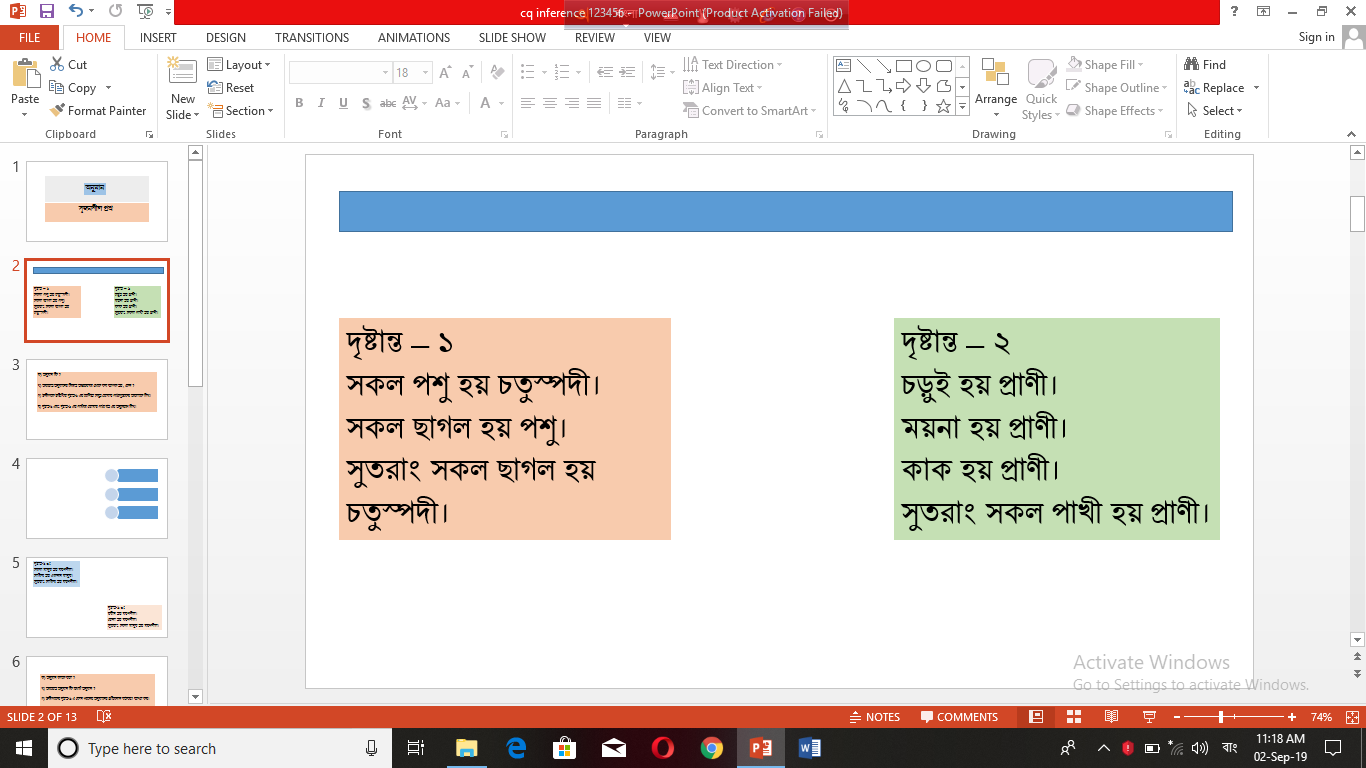 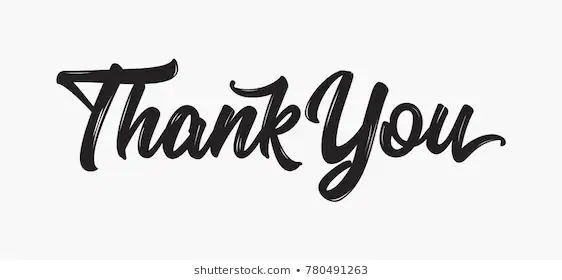